What is Classification?
Classification is the arrangement of organisms into orderly groups based on their similarities
Classification is based on evolutionary relationships
What is Classification?
Classification is also known as taxonomy
Taxonomists are scientists that identify & name organisms
Benefits of Classifying
Accurately & uniformly name organisms 
Prevent misnomers such as starfish & jellyfish that aren't really fish 
Use the same language (Latin or some Greek) for all names
Early Taxonomists
2000 years ago, Aristotle was the first taxonomist
Aristotle divided organisms into plants & animals
He then subdivided those groups by habitat
land, sea, or air dwellers
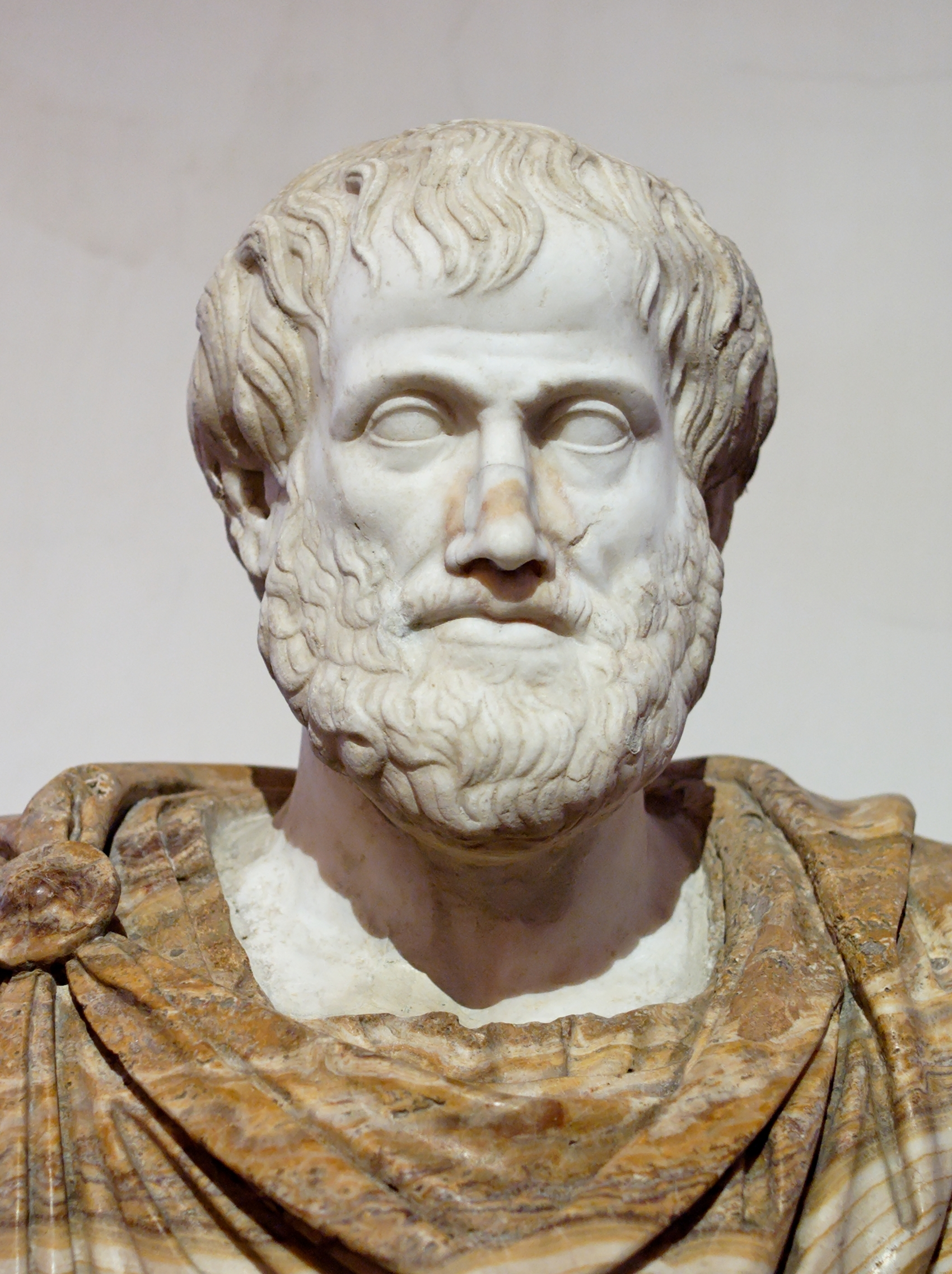 Carolus Linnaeus
18th century
Called the “Father of Taxonomy”
Classified organisms by their structure
Developed naming system still used today
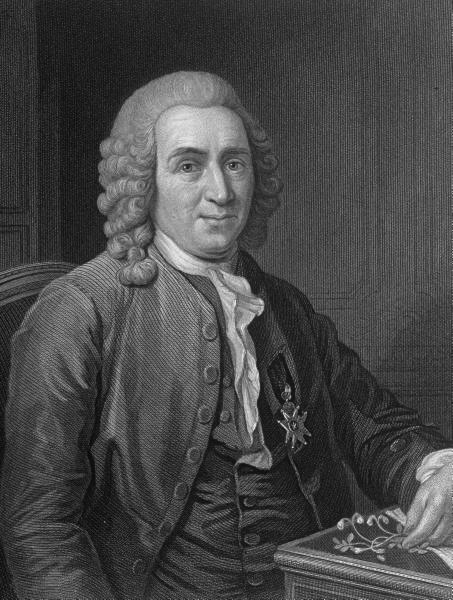 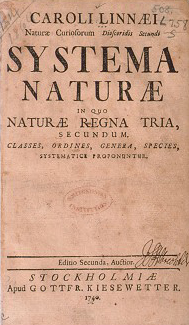 3. Developed the 7 levels of classification
Basis for Modern Taxonomy
Homologous structures (same structure, different function)
Similar embryo development
Molecular Similarity in DNA, RNA, or amino acid sequence of proteins
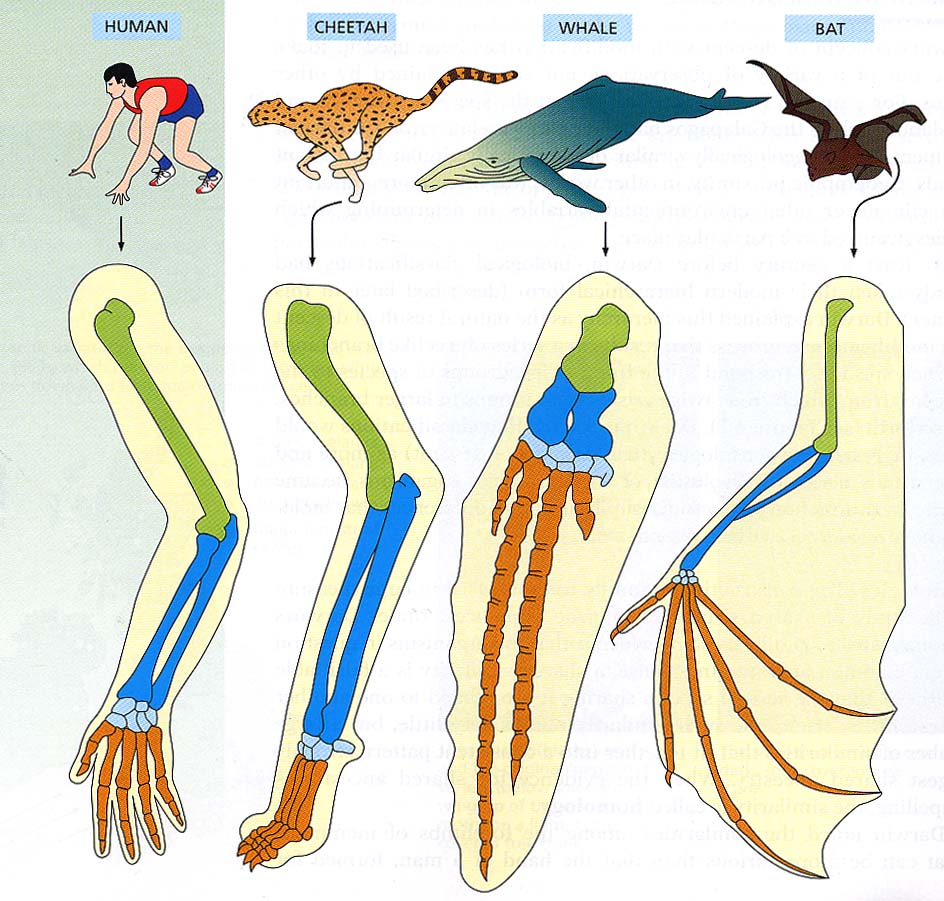 [Speaker Notes: Ended here]
2. Binomial Nomenclature
The modern system of naming is known as binomial nomenclature
Utilizes a two-word scientific naming system (Genus & species)
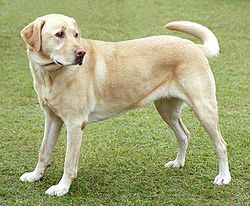 Canis lupus
2. Binomial Nomenclature
Identifies organism by Genus and species
Latin or Greek words
Capitalize “Genus”, but NOT “species”
Underline when in writing
Italicized in print
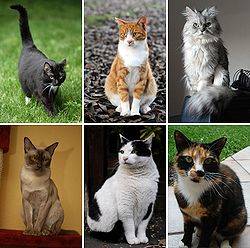 Felis catus
Domain
   Kingdom
       Phylum
          Class
            Order
                 Family                                                                                            
                      Genus
  	                  Species
Most BROAD
Hierarchy of Taxonomic Groups
Most Specific
* Create your mnemonic for remembering the hierarchy of taxonomic groups.
[Speaker Notes: Create your own acronym to remember the order.]
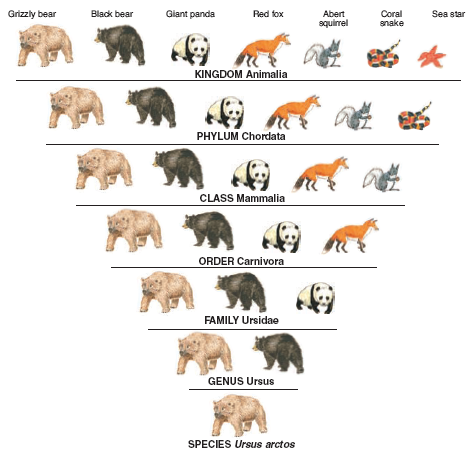 Do
Keep

Potty

Clean

Or

Family

Gets

Sick
10